Intel Galileo Gen 2 & Grove Seeed Starter Kit Gen 1
Intel Galileo Board
Platform for prototyping embedded systems, sensors, robotics, electronics hacking, Internet of Things, no soldering
$60 retail, Gen 2 board; latest version is Edison with WiFi/Bluetooth
Compatible with Arduino Uno shields (expansion boards)
Quark SoC which is a 32 bit single core single threaded Pentium CPU at 400 Mhz
Can program with Arduino “sketches” or node.js, python
Not with ours unless put linux image on microSD card
https://software.intel.com/iot/getting-started
Caveats
Not 100% Arduino compatible (drivers, libraries)
No wifi module for us
No SD card
Programs go away when unplugged
Can’t use Intel IoT or Eclipse IDE, must use Arduino IDE
You have to install on your own machine
Install drivers then Arduino IDE
Driver setup
Check your COM port, it may change when you reconnect
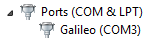 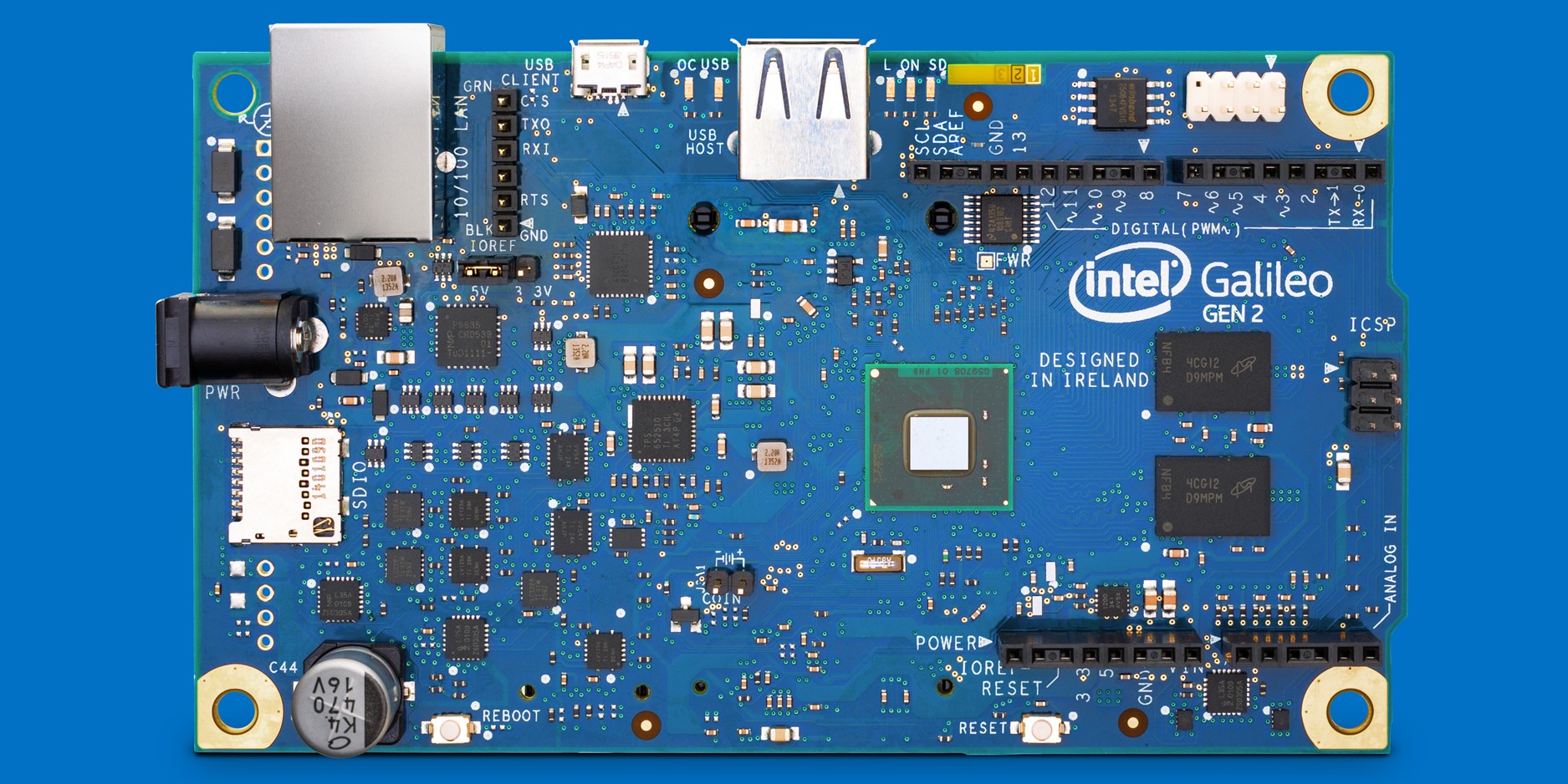 Seeed Base Shield
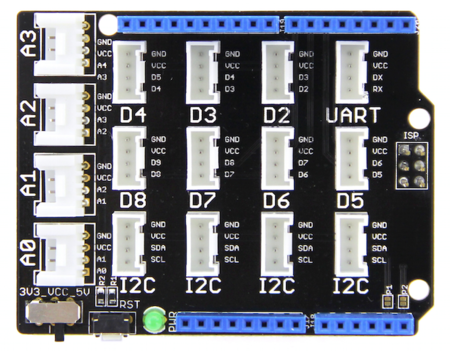 Galileo
Seeed Starter Kit
See http://www.seeedstudio.com/document/Grove%20Starter%20Kit.pdf
Note that this is set up for Gen 1 so not everything works and some things look different
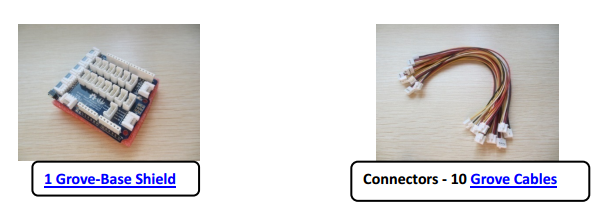 + LED’s, power
connectors, microUSB
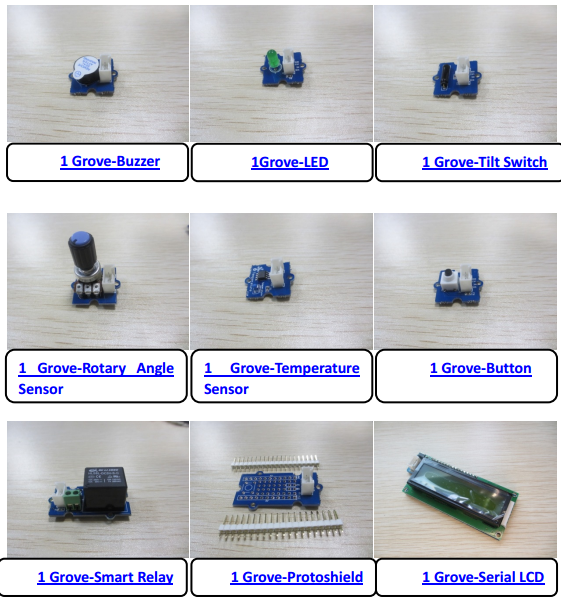 X
Touch Sensor
Mic/Sound Sensor
Light Sensor
X
X
RGB LCD Backlight
Arduino Programming
Essentially C programming
functions, int, float, arrays, while/for loops
The main thing to learn is the API for the sensors
If using a new library need to add to the libraries folder
Can walk through examples; we’ll just hit some examples
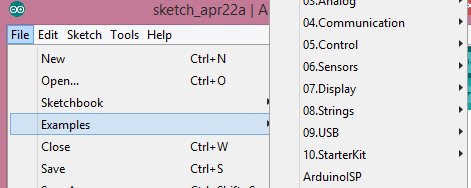 setup and loop
Special functions that are self-explanatory
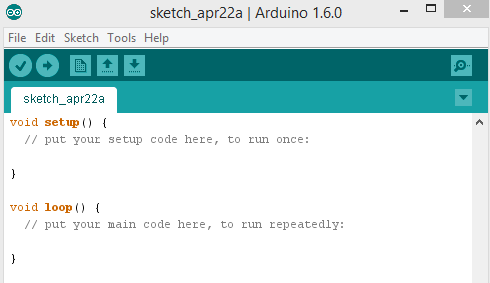 Programming
Don’t forget to set the board and port
Check port if reconnecting after power-down
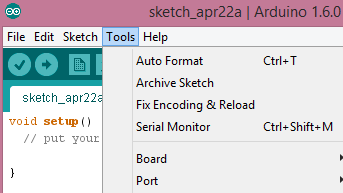 Connecting Sensors
The base shield allows easy connection of I/O pins
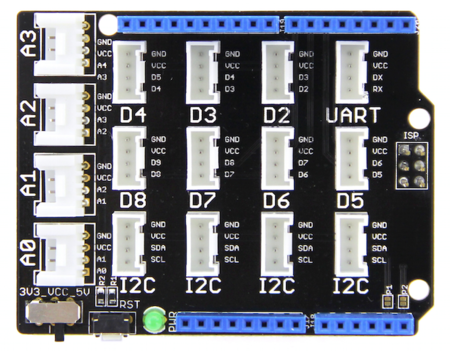 for serial communication
for digital I/O
for analog I/O
I2C or inter-integrated circuit for communication between I2C devices
Note shared pin on adjacent sockets
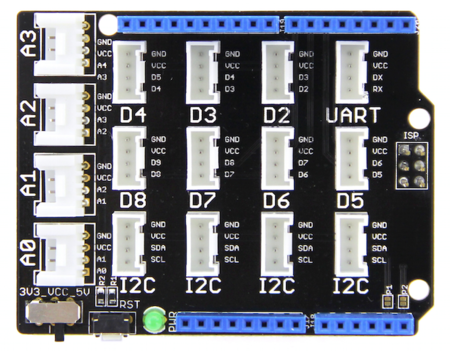 If your module uses two pins they have to be separated by a socket.

If only use one digital pin each they can sit alongside each other.

Otherwise they will share a pin simultaneously.
Sample Programs
Buzzer
Button on D3, Buzzer on D2
Can replace Buzzer with LED
Musical Buzzer
Shows a variety of programming constructs
DigitalReadSerial
Output to serial monitor for debugging and testing purposes
AnalogReadSerial
Analog sensor on A0
Output values for Rotary Angle, Sound, Temperature, Touch
AnalogMusicalBuzzer
Link analog device with musical buzzer